‘Digital data to Good Governance’Data Analysis and Quality Issues
S B Agnihotri
Emeritus Fellow, CTARA IIT Bombay
January 2023
Governance has been data driven – whether in Todarmal’s time or today

But has good governance been data driven?  
in fits and starts yes. Systematically, NO

Today Good Governance can be scaled up through better utilisation with IT support

Hence the importance of the Digital data

However, we need to discuss some quality issues and new ways of analysis
2
Of these new ways of analysis 
Geo-spatial analysis is important. It tell you where does the shoe pinch

Then there is the buzz-word AI/ML. It is quite vulnerable to GIGO

We need considerable pre AI/ML analysis which can be insightful

Hence the importance of the quality of the Digitalized data

This data needs i) Quality Checks (Concurrent) and ground truthing

Dash-Boards for decision support can help build in – house capacity
3
Some examples: Good quality data nudges policy
Maharashtra: Children under 5 years: Comparing Stunting NFHS-4 vis a vis  NFHS-5
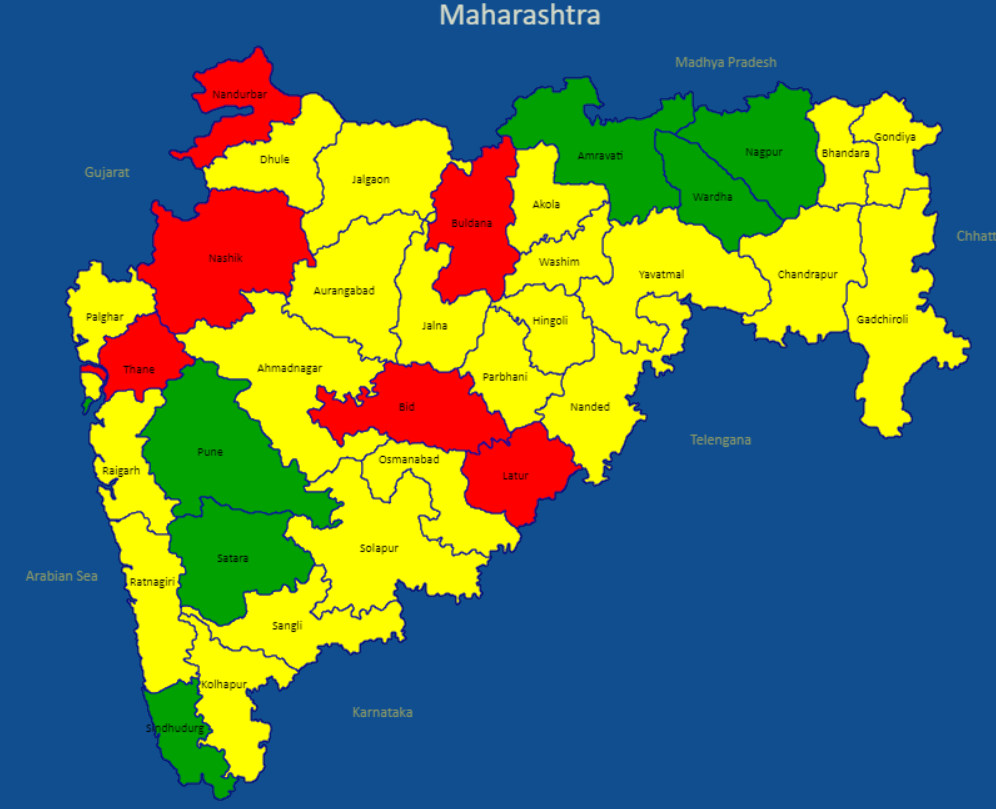 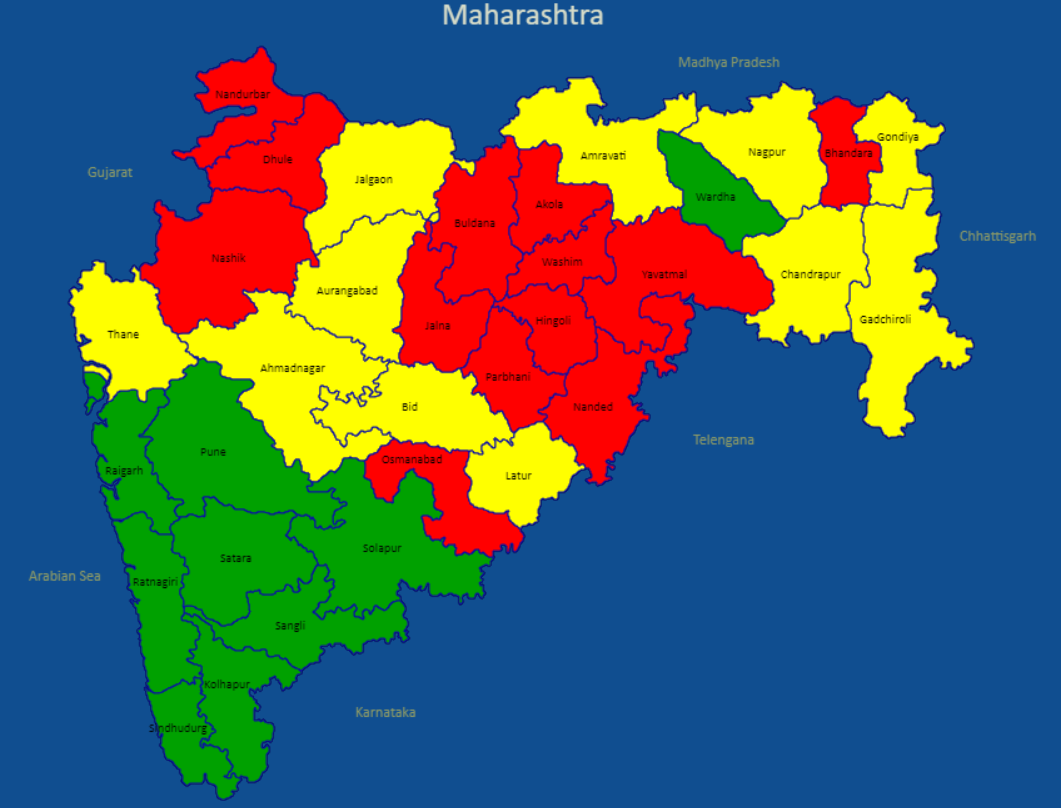 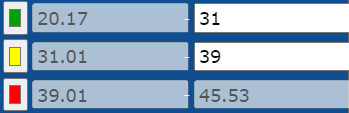 NFHS - 4 (2015-16)
NFHS - 5 (2019-21)
Child Immunization
(Zero)  BIRTH DOSES – Rhetoric and the reality
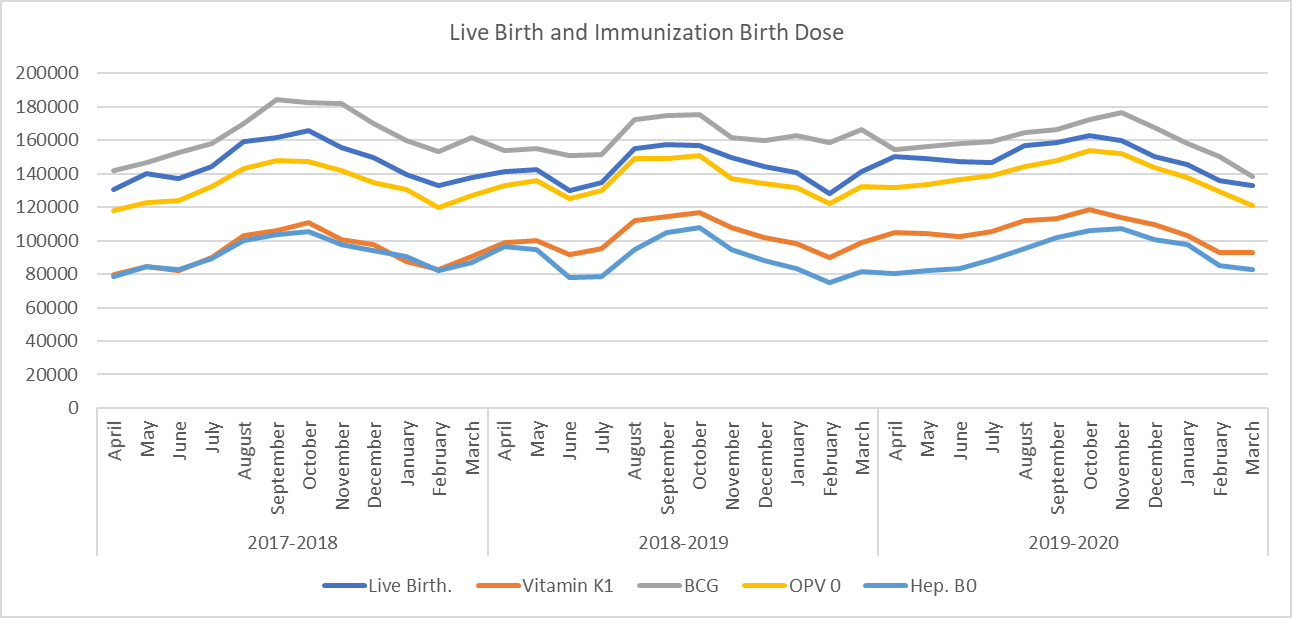 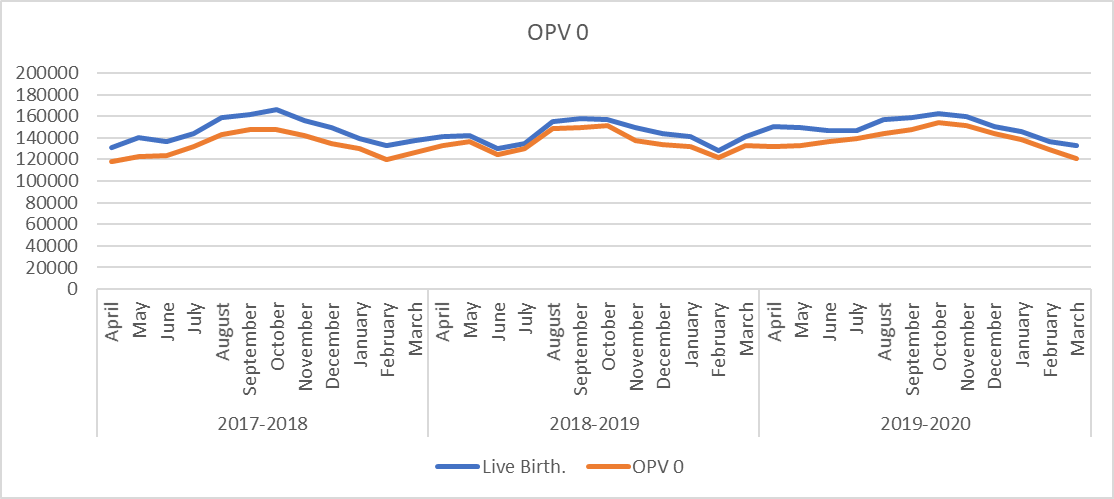 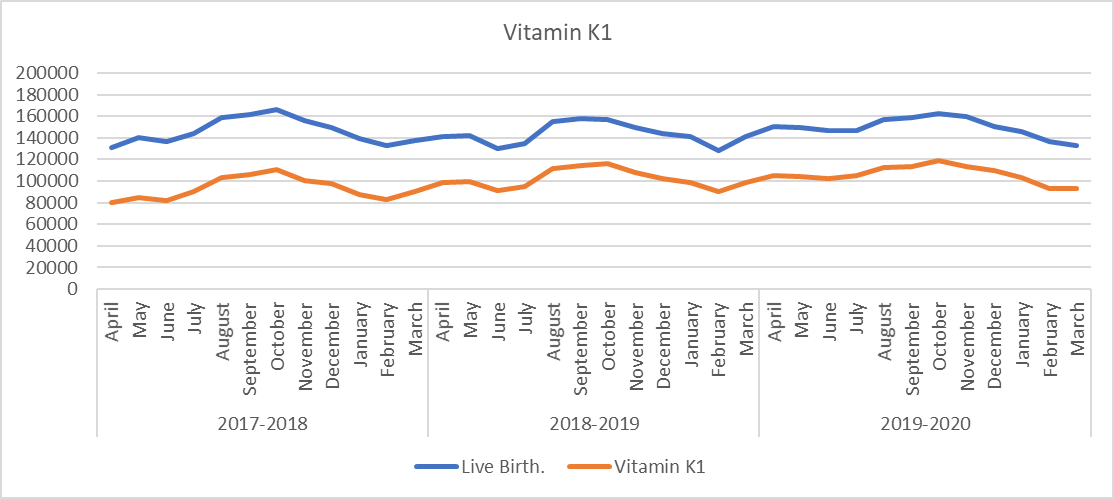 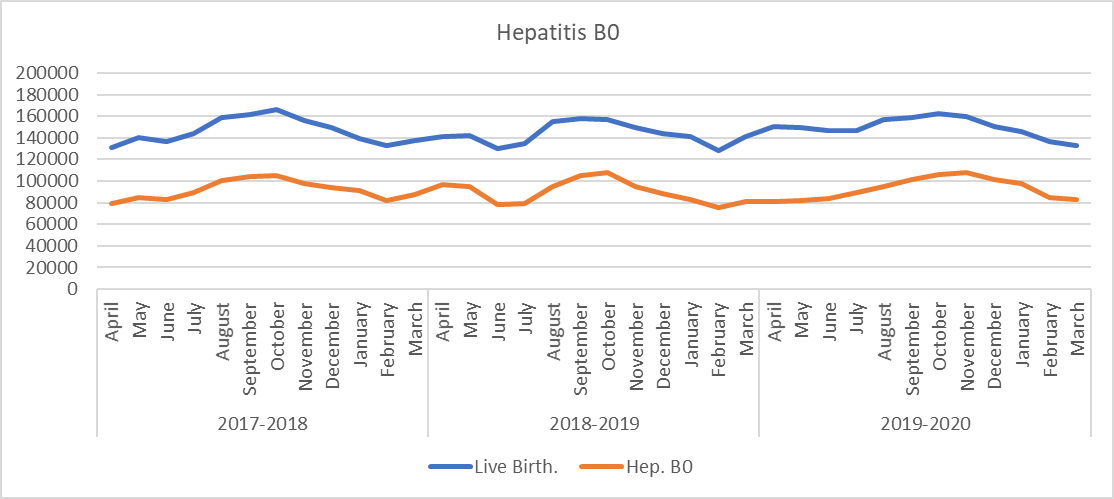 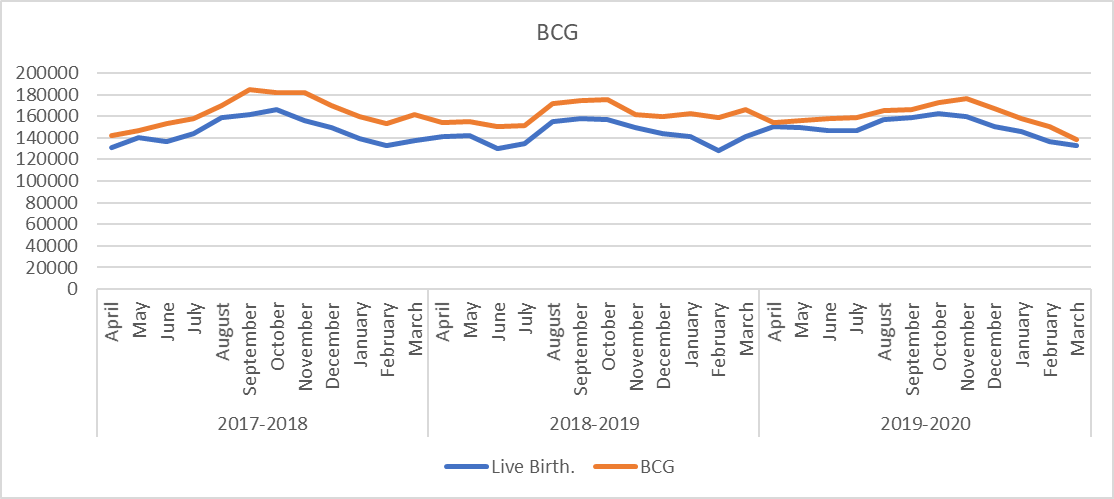 5
Analysis and Policy Briefs.
We have done some insightful analysis 
Birth seasonality
ANC Coverage – albendazole as the step child
Pre-term birth patterns
Still birth 
Sepsis
Snake bites!
For overall analysis we have developed a user friendly dash-board
Quality issues: Nil report,  Zero report, Outliers, implausible data
Case of no childhood disease!
Concurrent detection or post – mortem
Location shift of mothers and children – Delhi State, Mumbai Ahmednagar
and automation (at least in urban areas)
6
Birth seasonality
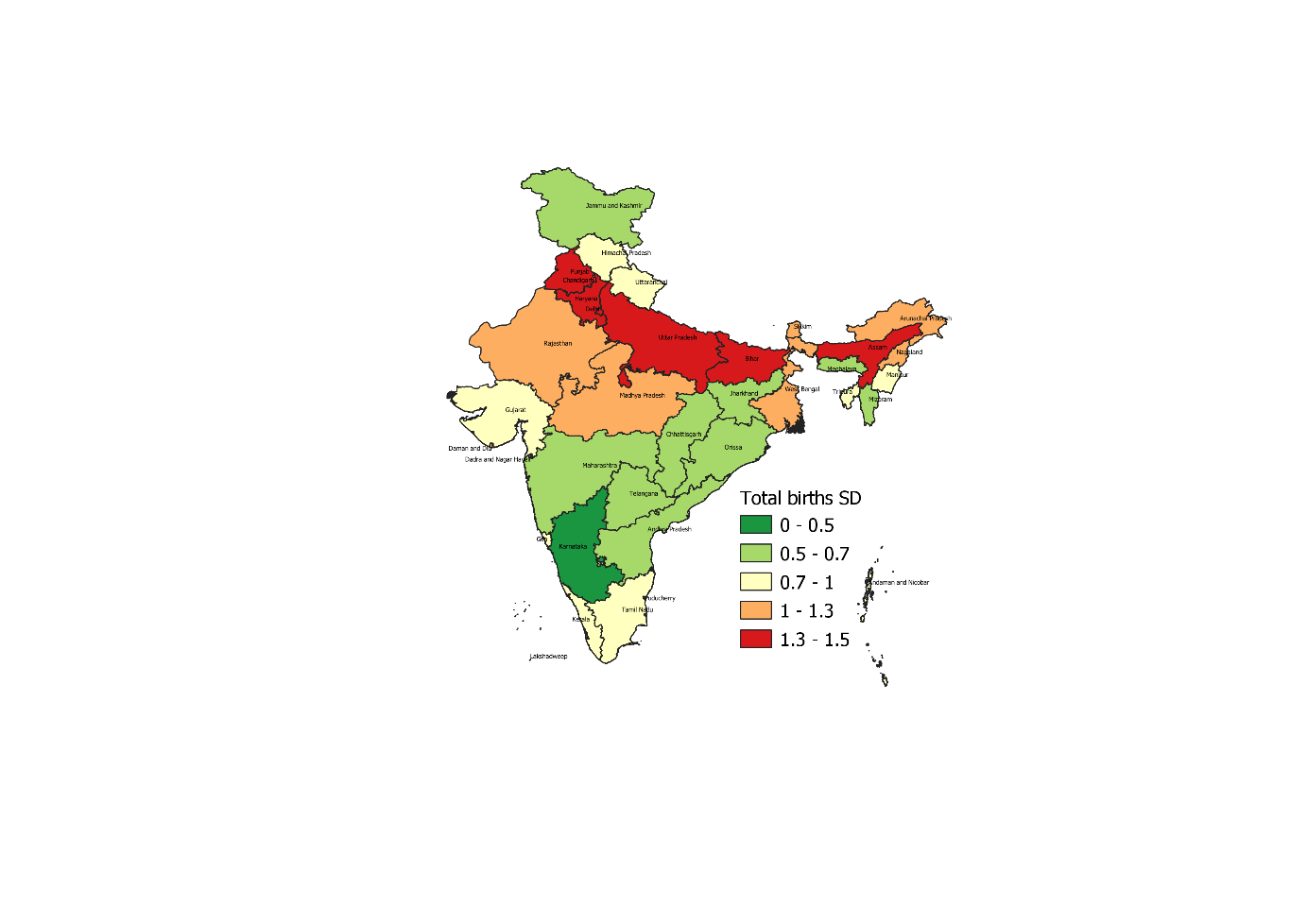 7
Preterm Birth and Low Birthweight
Low birth weight and live birth peaks at the same time period
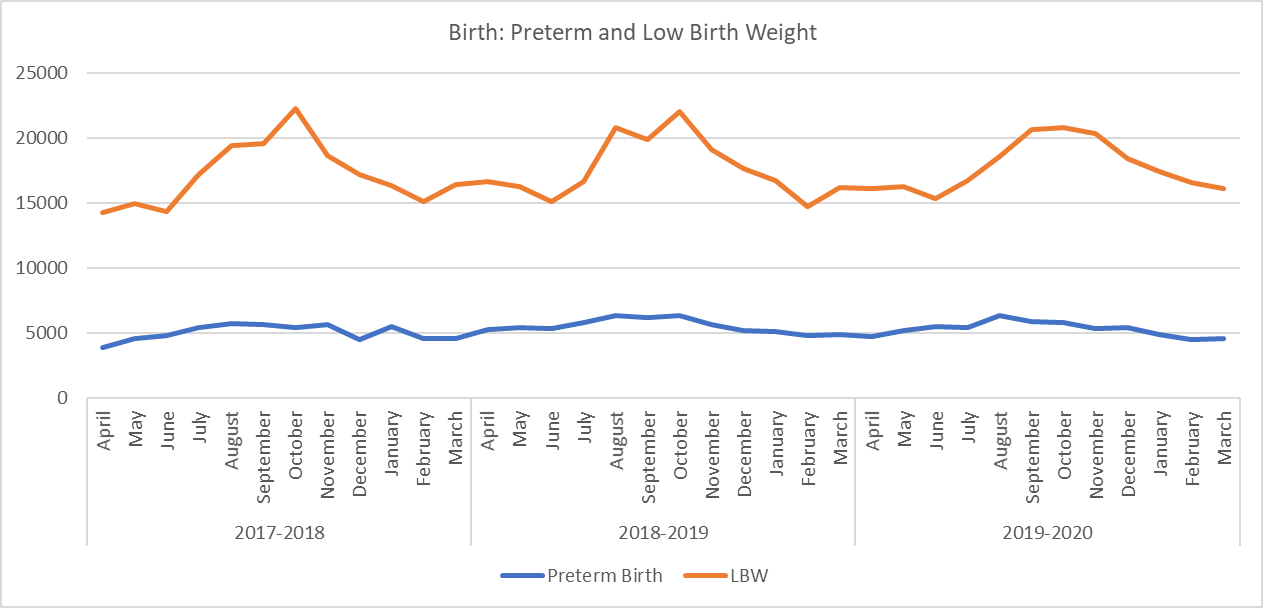 8
Importance of concurrent quality check
Connecting the patterns: pre term birth and wasting
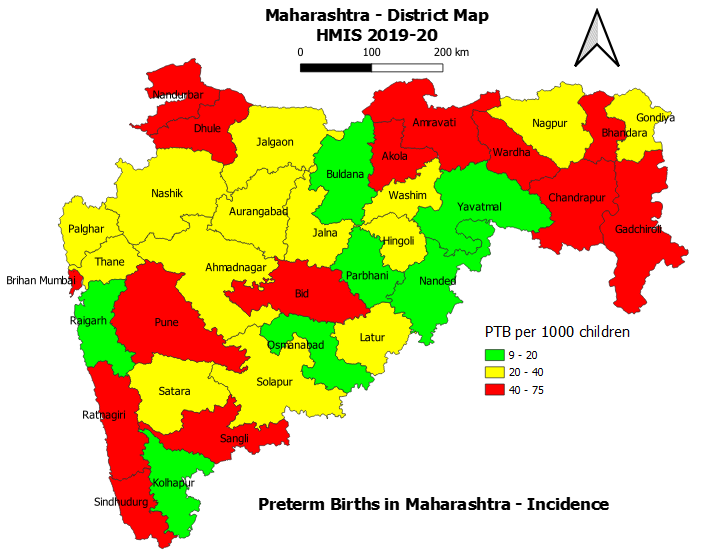 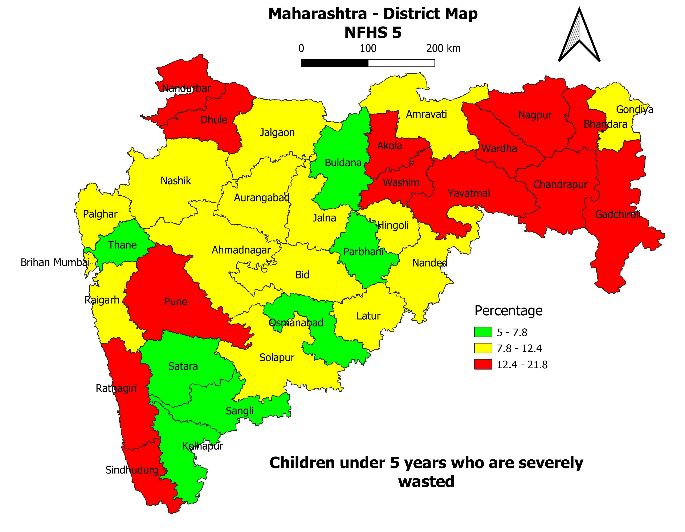 Spatial map of Preterm Birth Rate (or Incidence) as per HMIS 2019-20
Spatial map of Severely Wasted Children (NFHS-5)
10
Simple visualisation helpsChildhood Disease Burden (19-20) for Maharashtra (Pneumonia)
11
Concurrent quality check helps
Missing values

For district of XXX, data on childhood burden is missing for 3 years!
Pneumonia, 
Asthma, Sepsis, 
Tuberculosis (TB), 
Acute Flaccid Paralysis(AFP), 
Measles and Malaria

Hence we need CONCURRENT quality control not POAT-MORTEM !
12
Thank You
15